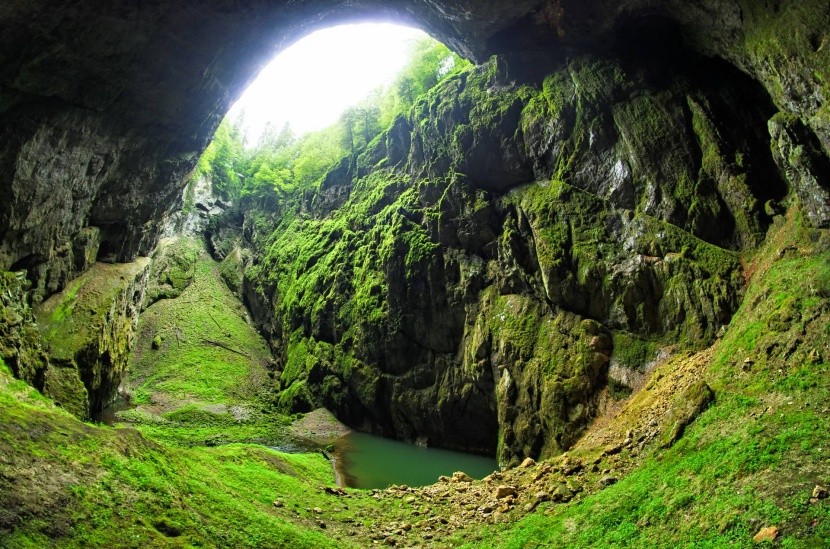 CHKO Moravský kras
ÚVOD
Patří mezi jedno z 26 CHKO na našem území
Má rozlohu necelých 92 km2
Leží v Jihomoravském kraji v okrese Blansko
Jedná se o nejvýznamnější  krasové území na území České republiky
Na území se nachází 5 veřejnosti přístupných jeskyní: Jeskyně Balcarka, Sloupsko-Šošůvské jesknyně, Punkevní jeskyně s propastí Macocha, Kateřinská jeskyně a jeskyně Výpustek
Jedná se o úplný kras (holokarst)
Je budován devonskými vápenci stáří 350-380 milionů let
Na území Moravského krasu se nachází 17 maloplošných chráněných území: 11 přírodních rezervací, 4 národní přírodní rezervace a 2 národní přírodní památky
MAPA CHKO MORAVSKÝ KRAS
FAUNA
Na území se nachází přes 100 druhů ohrožených živočichů, z toho 9 kriticky ohrožených a 39 silně ohrožených
Vyskytuje se zde 22 druhů netopýrů z celkového počtu 24 druhů netopýrů v České republice
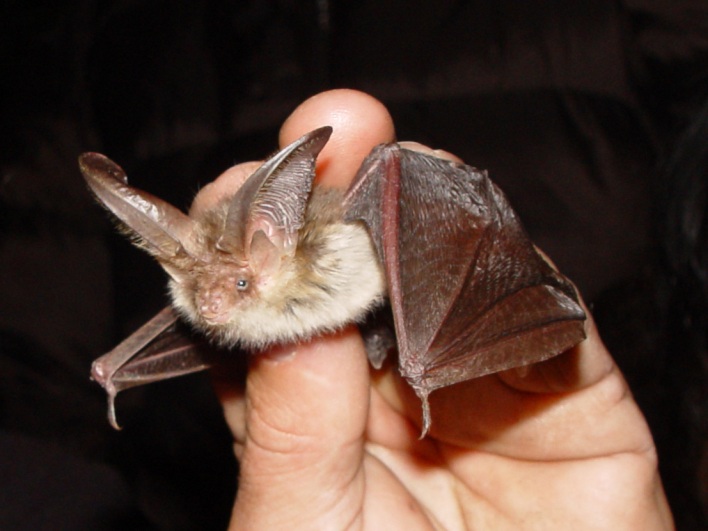 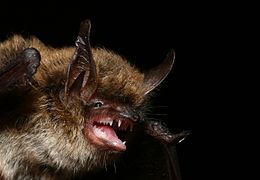 Netopýr ušatý
Netopýr vousatý
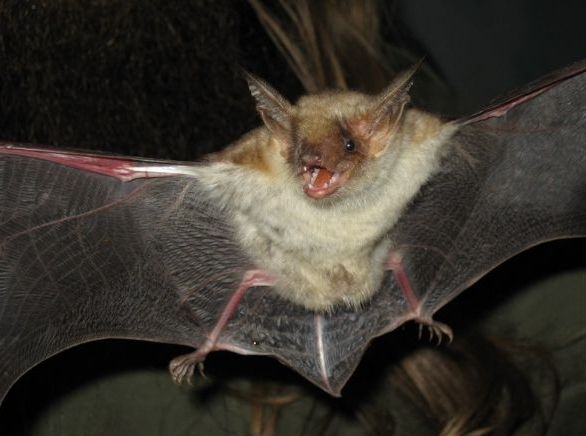 Sokol stěhovavý
Netopýr velký
FLÓRA
Na území roste přes 65 druhů chráněných rostlin, z toho 9 kriticky ohrožených a 17 silně ohrožených
Rostou zde i endemitické druhy. Nejvýznamnějším je kruhatka Matthioliho, která roste na dně propasti Macocha
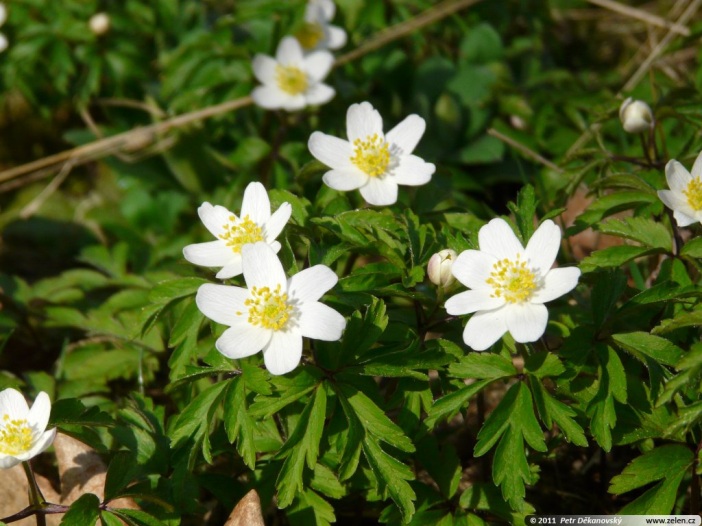 Sasanka hajní
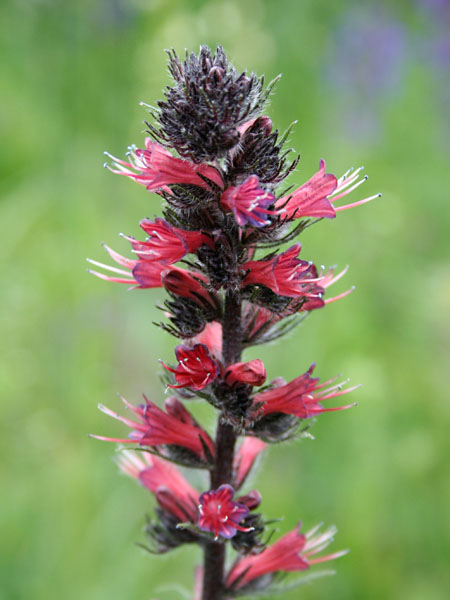 Pryšec vrbolistý
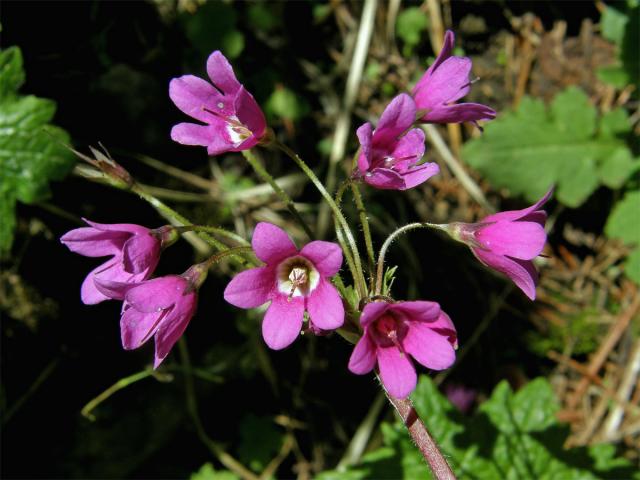 Kruhatka Matthioliho
Hadinec nachový
GEOMORFOLOGIE
Víte, které pojmy patří mezi povrchové a které mez podpovrchové jevy?
Jeskyně
Škrapy
Propast
Krápník
Ponor
Vývěr
Hřebenáč
Závrt
Žleb
POVRCHOVÉ TVARY
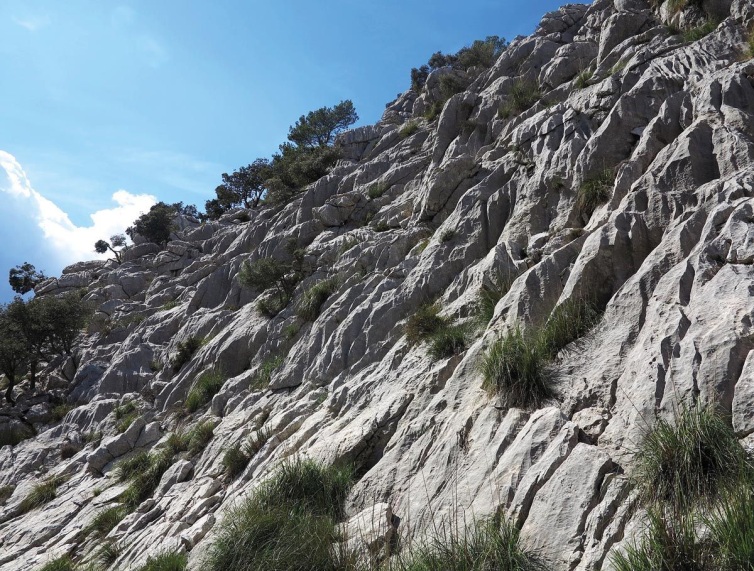 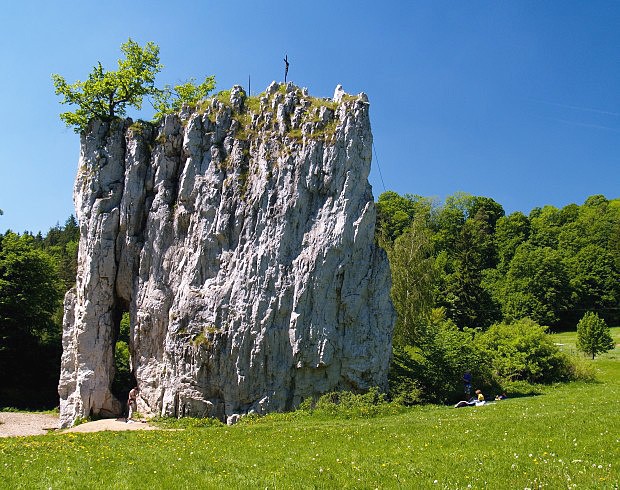 Propast
Hřebenáč
Škrapy
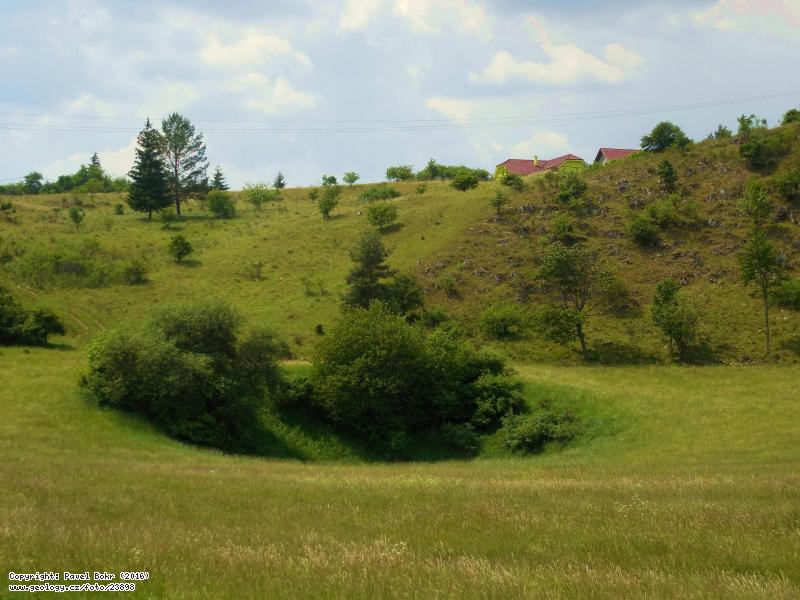 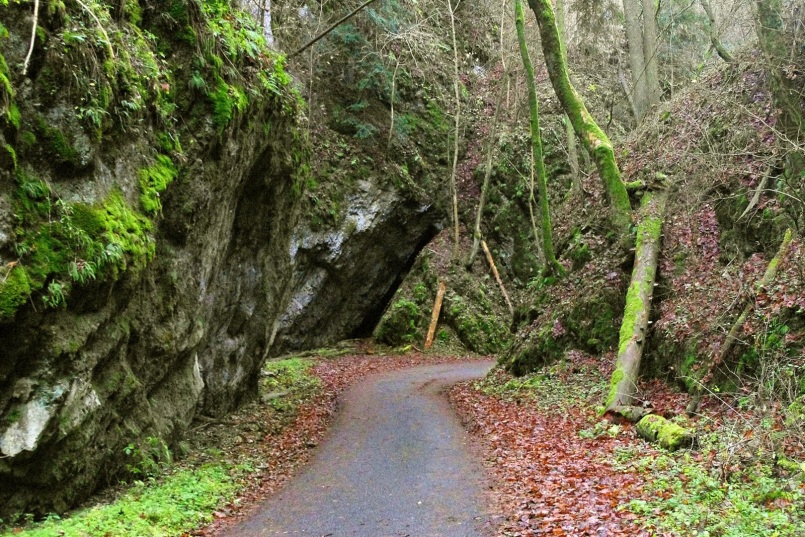 Žleb
Závrt
PODPOVRCHOVÉ TVARY
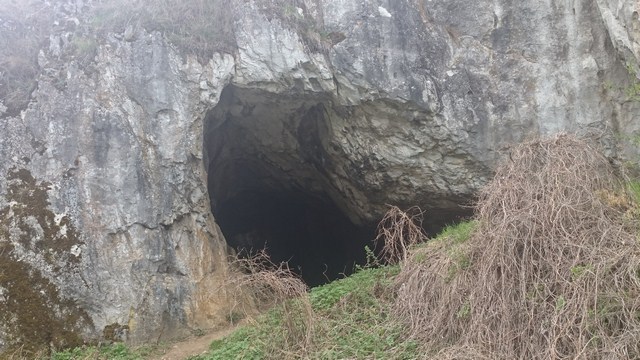 Jeskyně
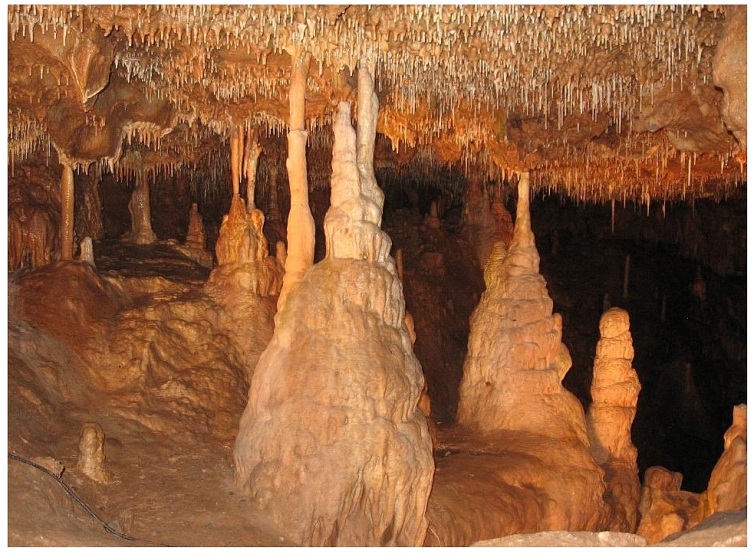 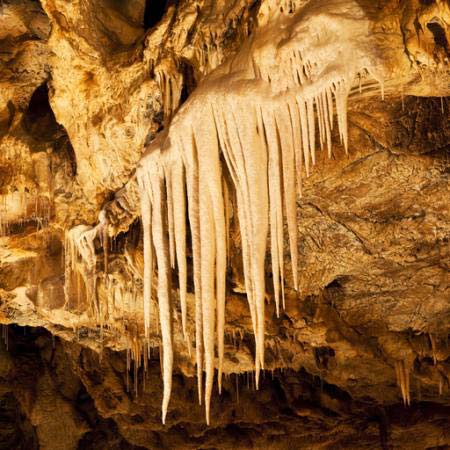 Stalagnát
Stalagtit
Stalagmit
TVARY NA ROZHRANÍ
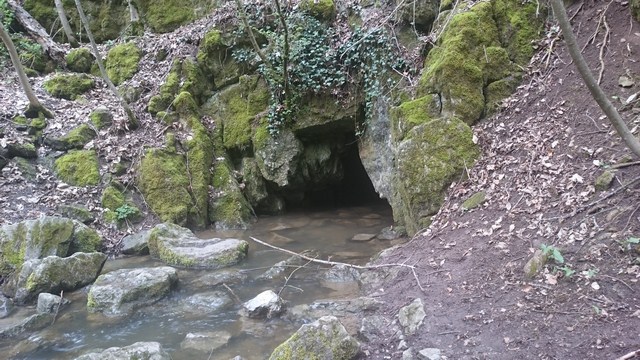 Ponor
Vývěr
VIDEO NA ZÁVĚR
www.youtube.com/watch?v=FB_584xrA5Q
ZDROJE
http://jiznimorava.ochranaprirody.cz/res/archive/313/038597_05_195074.jpg
https://vesmir.cz/images/gallery/archiv/2017/7/mallorca-a-jeji-nevsedni-galerie-skrapu/page/2017_436_02.jpg
https://www.prirodovedci.cz/storage/images/410x/4266.jpg
http://de.pixword.net/image-STALACTITE_277.jpg
http://mojebrno.jecool.net/inka--brno-tipy-na-vylet-jeskyne-balcarka-04.jpg
https://1gr.cz/fotky/idnes/13/113/org/TOM4f8d4d_udoli18.jpg
https://dsc.invia.cz/img/web-830/2017/8/15/m0/446127.jpg
https://www.treking.cz/regiony/moravsky-kras-jeskyne4.jpg
http://www.chovzvirat.cz/images/zvirata/sokol-stehovavy_wkd83ql.jpg
http://www.e-herbar.net/main.php?g2_view=core.DownloadItem&g2_itemId=15175&g2_serialNumber=2
http://www.sklenarka.cz/wp-content/uploads/2015/04/netopyr-velky.jpg
https://www.biolib.cz/IMG/GAL/16571.jpg
https://upload.wikimedia.org/wikipedia/commons/thumb/0/0e/Myotis_mystacinus_-_Manuel_Ruedi.JPG/260px-Myotis_mystacinus_-_Manuel_Ruedi.JPG
https://upload.wikimedia.org/wikipedia/commons/8/8b/Plecotus_auritus_01.jpg
https://botany.cz/foto/euphorbiaherb.jpg
http://www.zelen.cz/images/galerie/galerie137/images/galerie/anemone_nemorosa_01.jpg
https://www.skalnimlyn.cz/files/filemanager_images/fotogalerie_1/files/ckeditor/Voln%C3%BD%20%C4%8Das/Moravsk%C3%BD%20kras/punkevn%C3%AD%20jeskyne/IMG_9082_stitch.jpg
http://www.ck-rekrea.cz/katalogy-data/images/atrakce/749/katerinska-jeskyne8.jpg
http://images1.kudyznudy.cz/_t_/Files/KzN/13/130586b5-be3d-4329-b193-d7d378bab146_500_500_crop.jpg
http://itras.cz/fotogalerie/jeskyne-vypustek/velke/jeskyne-vypustek-michal-uhler-003.jpg